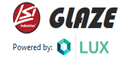 Welcome to the GLAZE Configurator!                                   Guide for Administrators and Users      This power-point was created to help set up your Agency to access GLAZE through Oasis.  Table of Content’s:Pg. 2 What Version are you on?Pg. 3-7  How to set the GLAZE Configurator settingsPg. 8-15   How to import the LSI Industries Price List into OasisPg. 16-21  Process for Adding and Locking Users in the GLAZE ConfiguratorPg. 22-25 Accessing GLAZE from outside of Oasis
Your Oasis Version must be W733B1 or Greater Link below
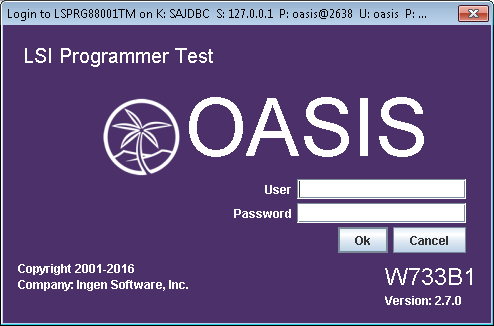 Here are two links that will answer any Version Update questions:

What release am I on?
http://www.ingensoftware.com/MainSite/wiki.jsp?page=313
 
Changing versions in Oasis (this is actually on reverting, but same concept)
http://www.ingensoftware.com/MainSite/wiki.jsp?page=155
Go into the Manufacturer settings for LSI
Make sure Connectivity Specialization setting is set to LSI
Email 020 Must Be Checked!
4.   Click on “Configure Specialization”.
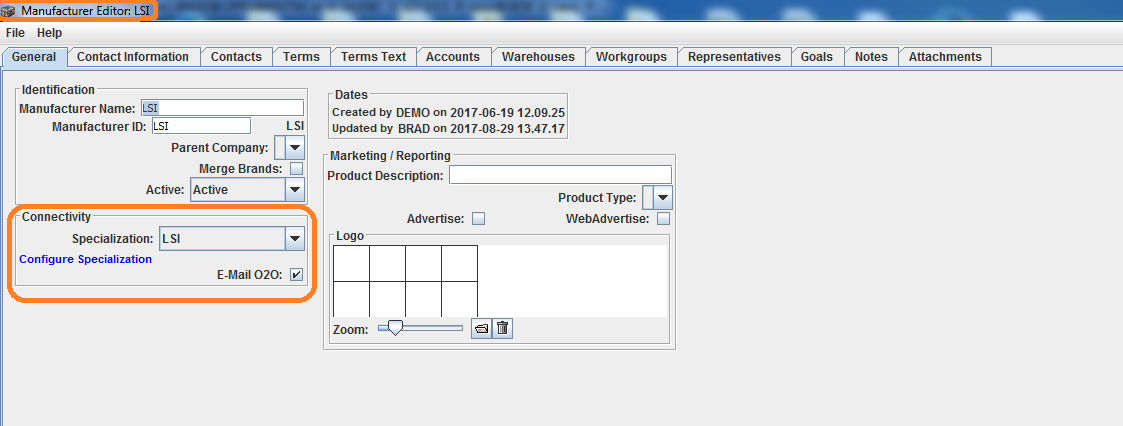 5. Setup the Price Configurator settings below, save them.
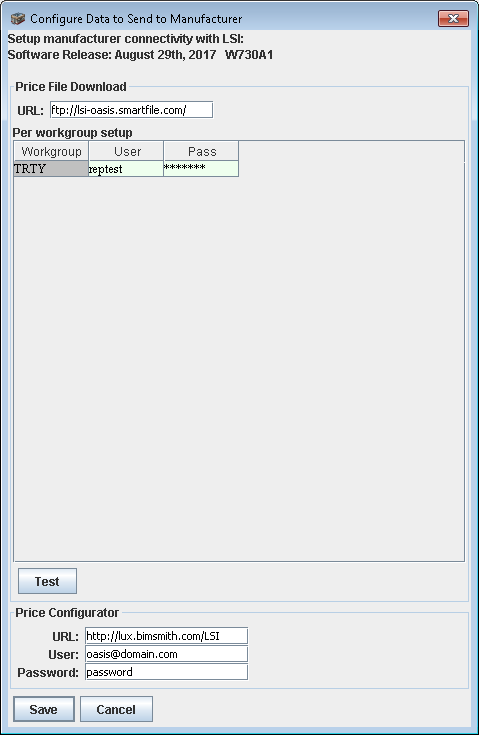 Substitute with oasisReps#@domain log in from e-mail notification  

Your password was sent to you in the e-mail notification
6. Open a project
7. Put in LSI on a line as the manufacturer, and highlight the line.
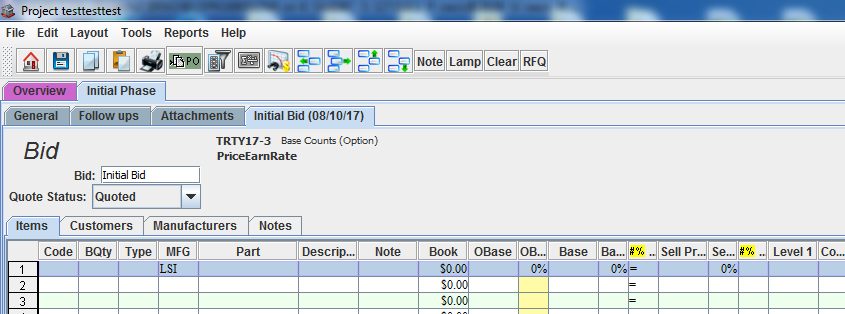 8.  Then click “Tools -> Configurator”  (Or keyboard shortcut to Shift F3)
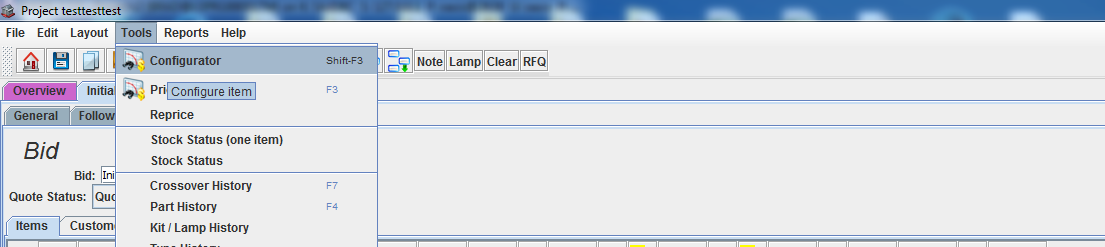 9.  This will open the Configurator in Oasis.
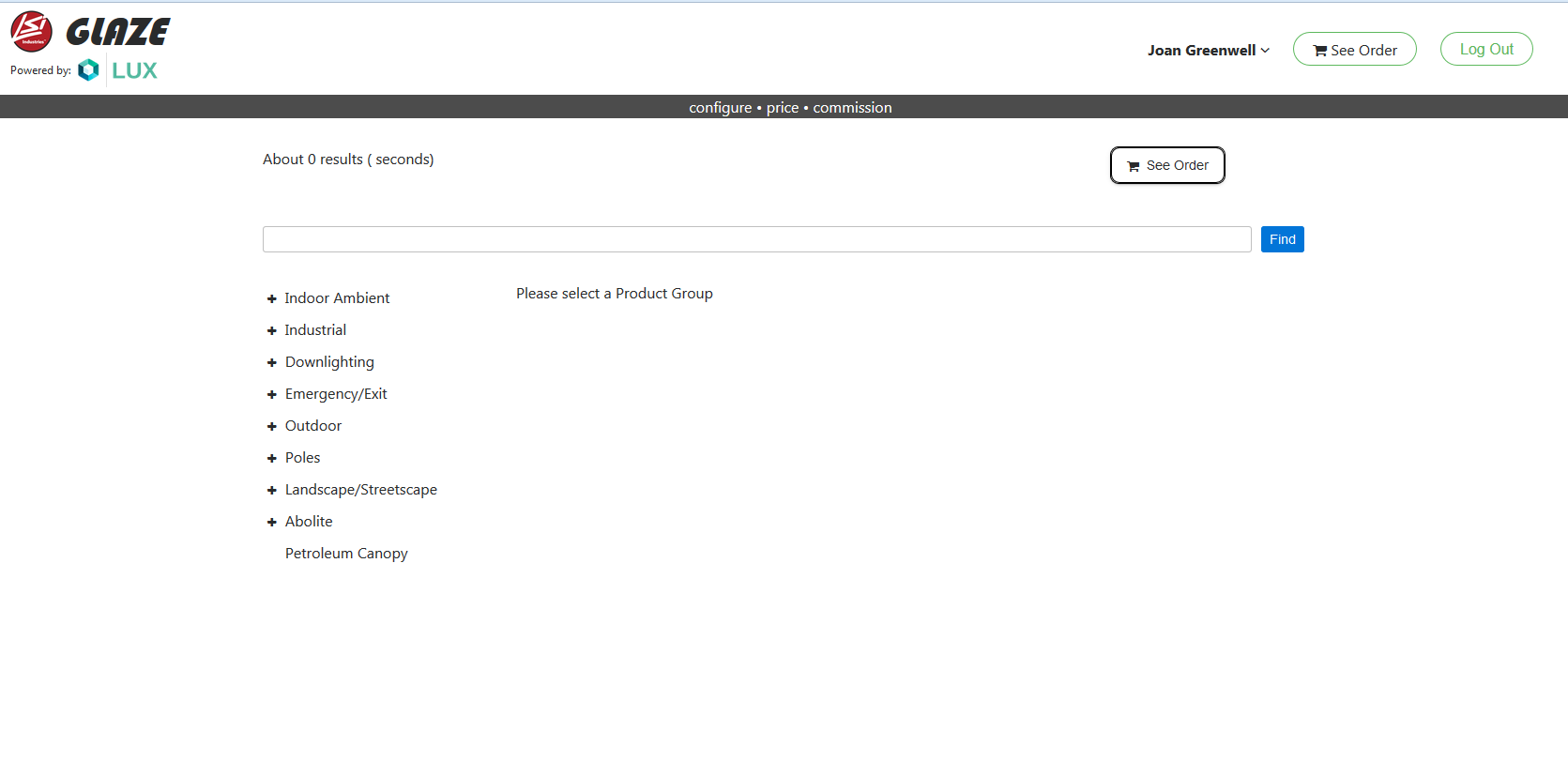 Accessing additional pricing that’s not in GLAZE
We have loaded around 120 product families into GLAZE already and are continually adding more.  However there are some legacy products that we will not be loading.  Pricing for products not in GLAZE will continue to be accessed in the way you’ve historically done using the FTP site.   

It’s important that you download the latest price list to ensure that GLAZE and the FTP list will work together properly.

Instructions for the FTP download are on the following slides.
2
1
How to import the LSI Industries Price List into Oasis

Select Manufacturers from the menu on the right side of the screen.
Double click Pricing under Manufacturers.
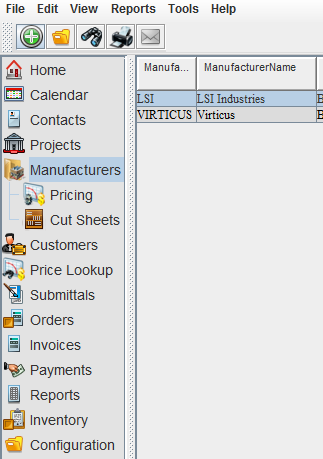 3
4
5
6
3. Select LSI Industries 
4. From the menu on the top left, click File
5. On the drop down menu point to New
6. Click New Price List
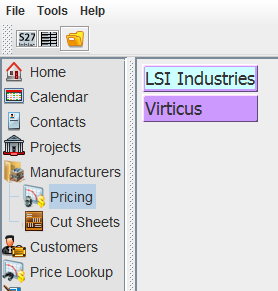 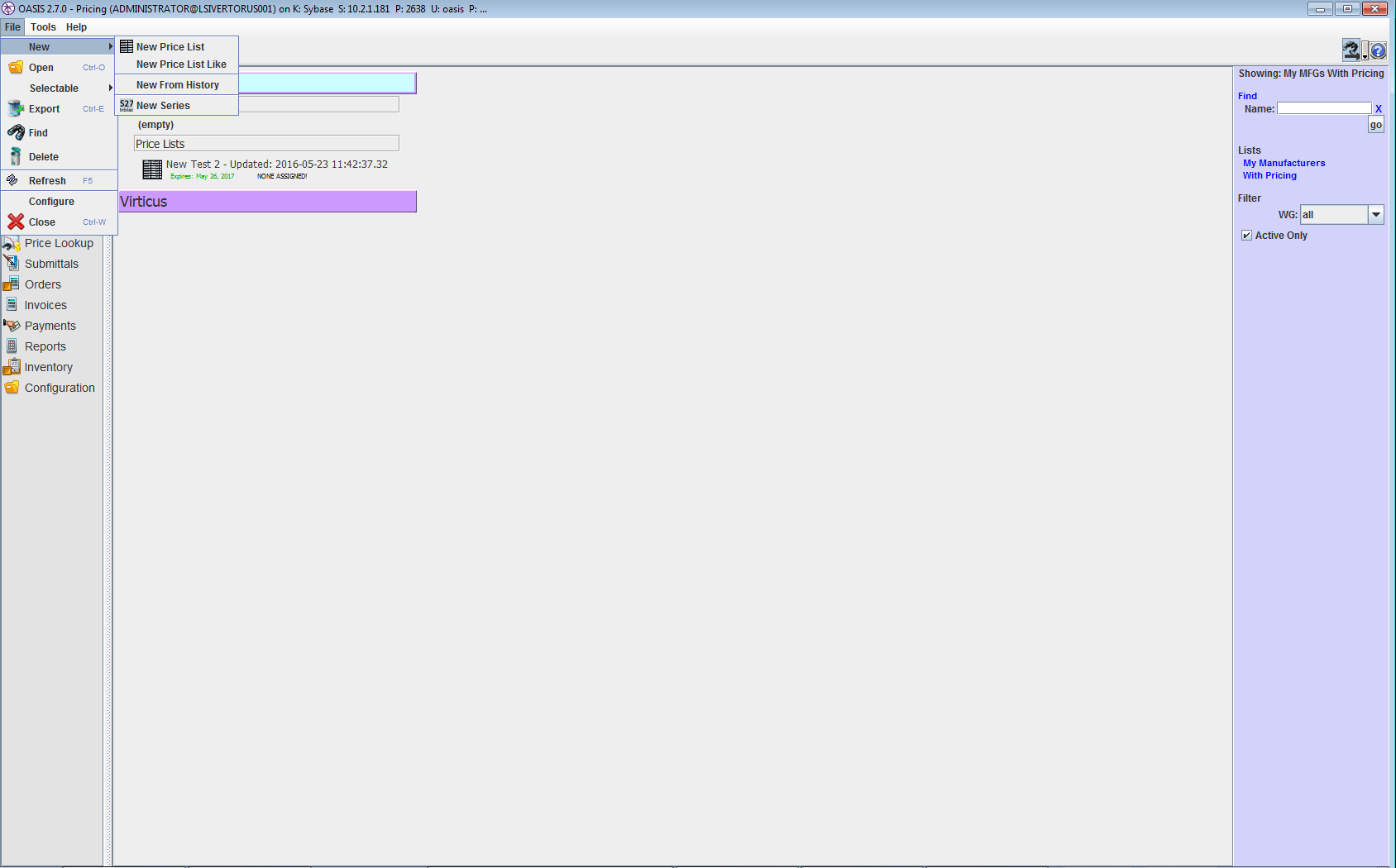 7
8
9
7. Enter a name for the price list
8. Enter a description for the price list
9. Click Save and close in the bottom left corner.
10. Click the Cancel button on the popup about the effective date
11. Click the Make Active button on the popup about activating the price list.
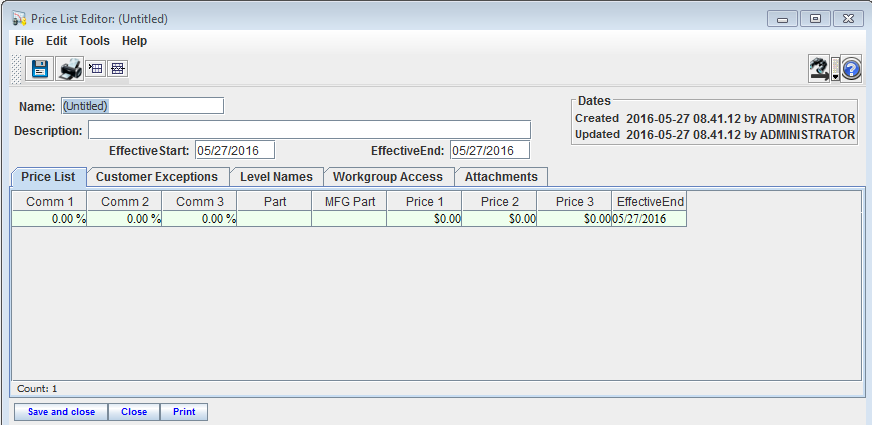 12
13
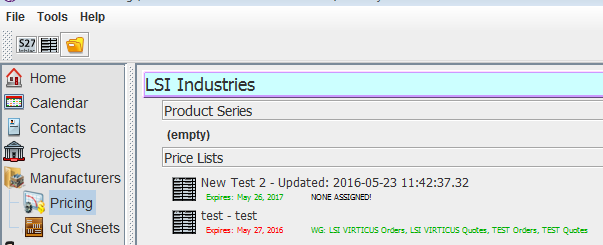 12. To see the new price list, double click on LSI Industries
13.  Click once on the new price list to select it
14
15
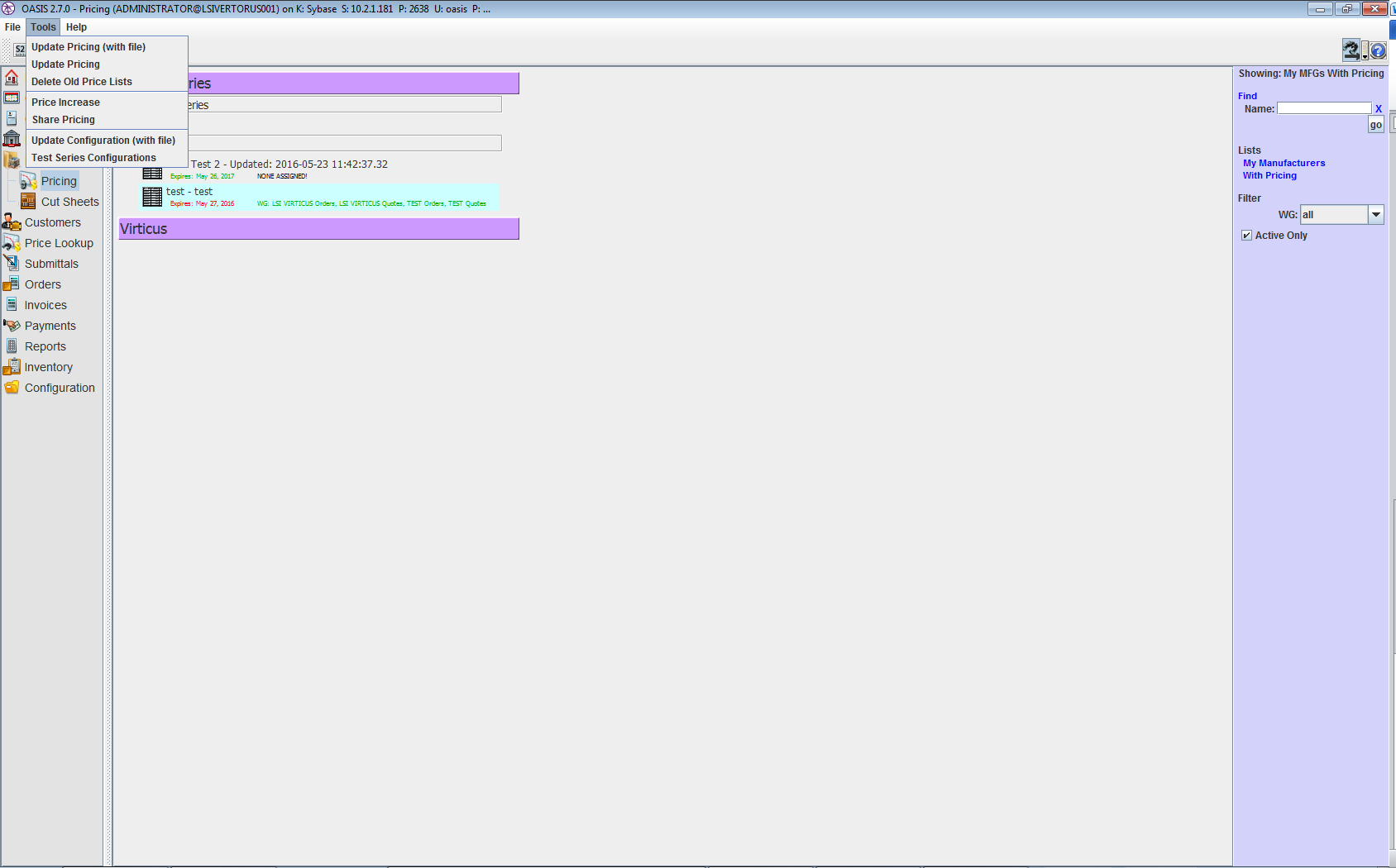 14. With the new price list selected, click Tools on the menu on the top left of Oasis.
15. Click Update Pricing on the dropdown menu
16.  You should see a download message at the bottom right side of your screen as shown below
17.  Watch for the next message to appear in the same place. It will only appear for a few seconds
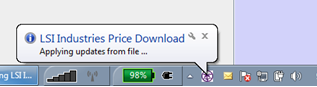 18.  When you see the message shown below, the price list has finished downloading.
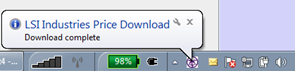 22
20
21
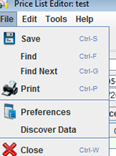 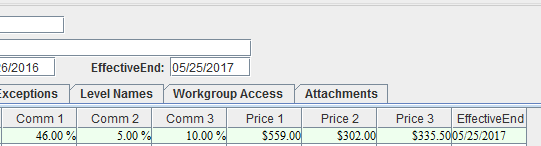 19.  Double click on the new price list to open it
20.  From the Price List tab of the Price list, click File on the top menu to display a dropdown menu
21.  Select discover data to remove any unused columns and display all used columns
22.  In the header of the price list enter into the Effective End field the same date that is displayed in the Effective End date of the price list.
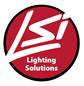 Process for Adding and Locking Users in the GLAZE Configurator
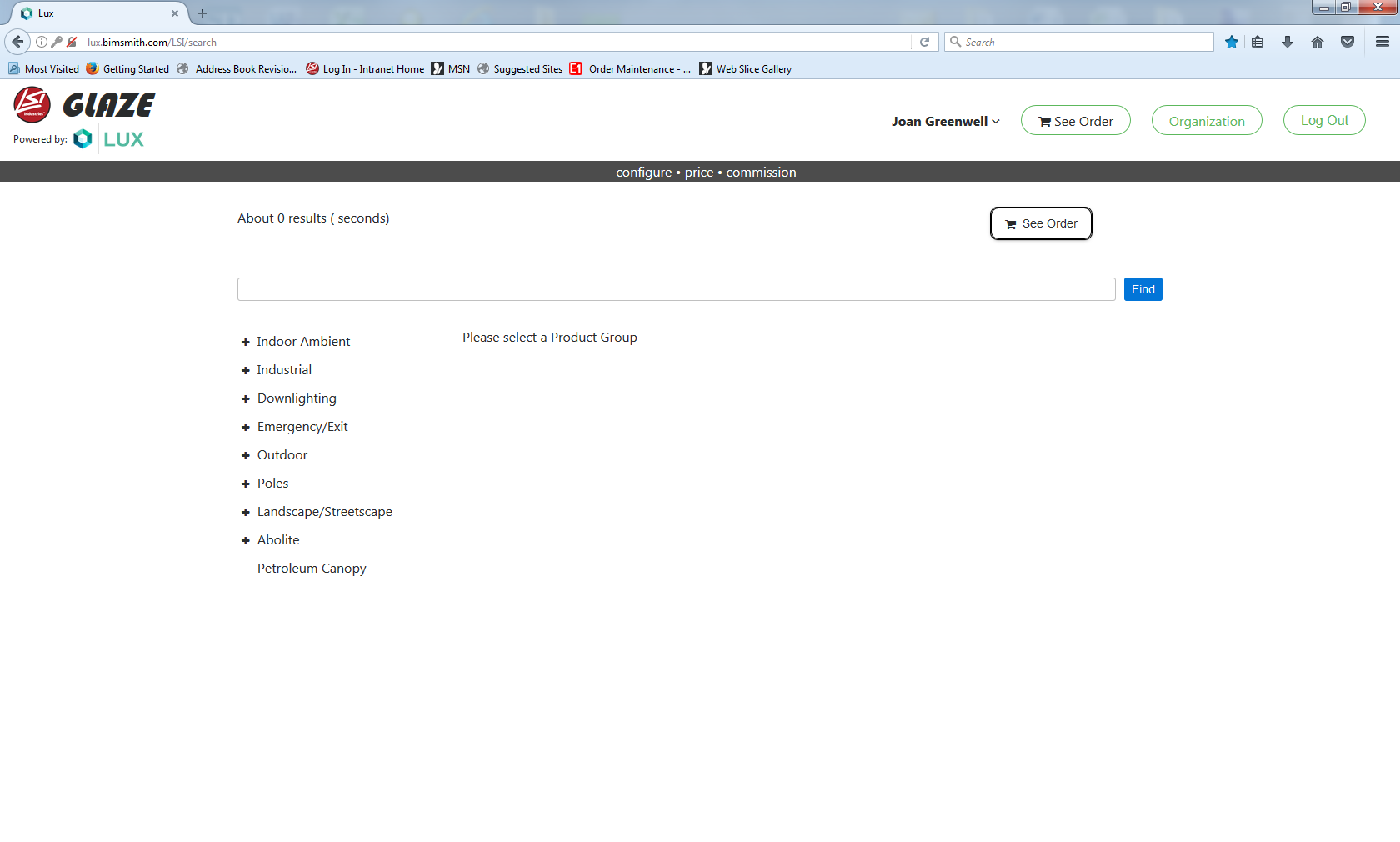 Click on Organization
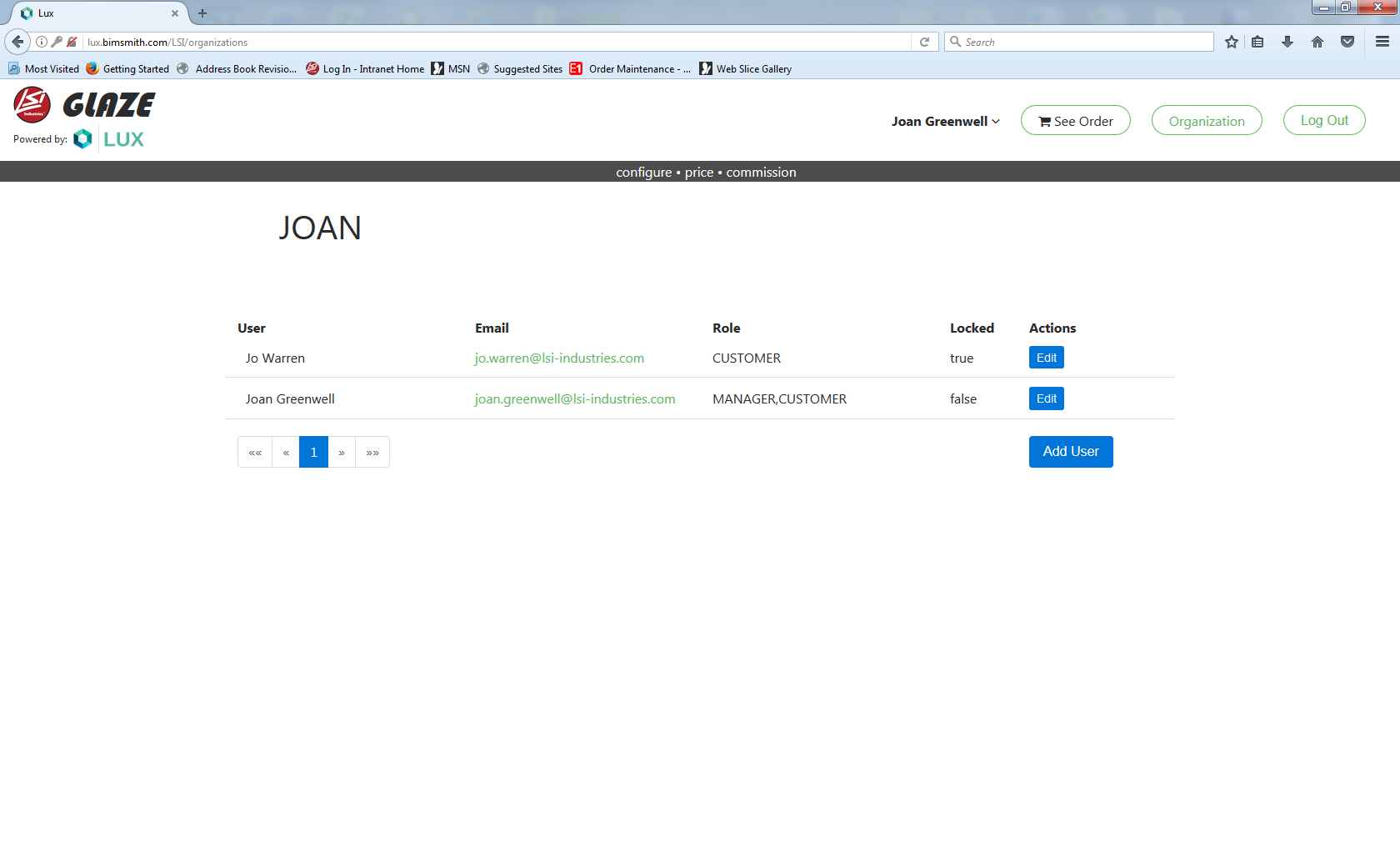 Adding a User: Select the Add User button
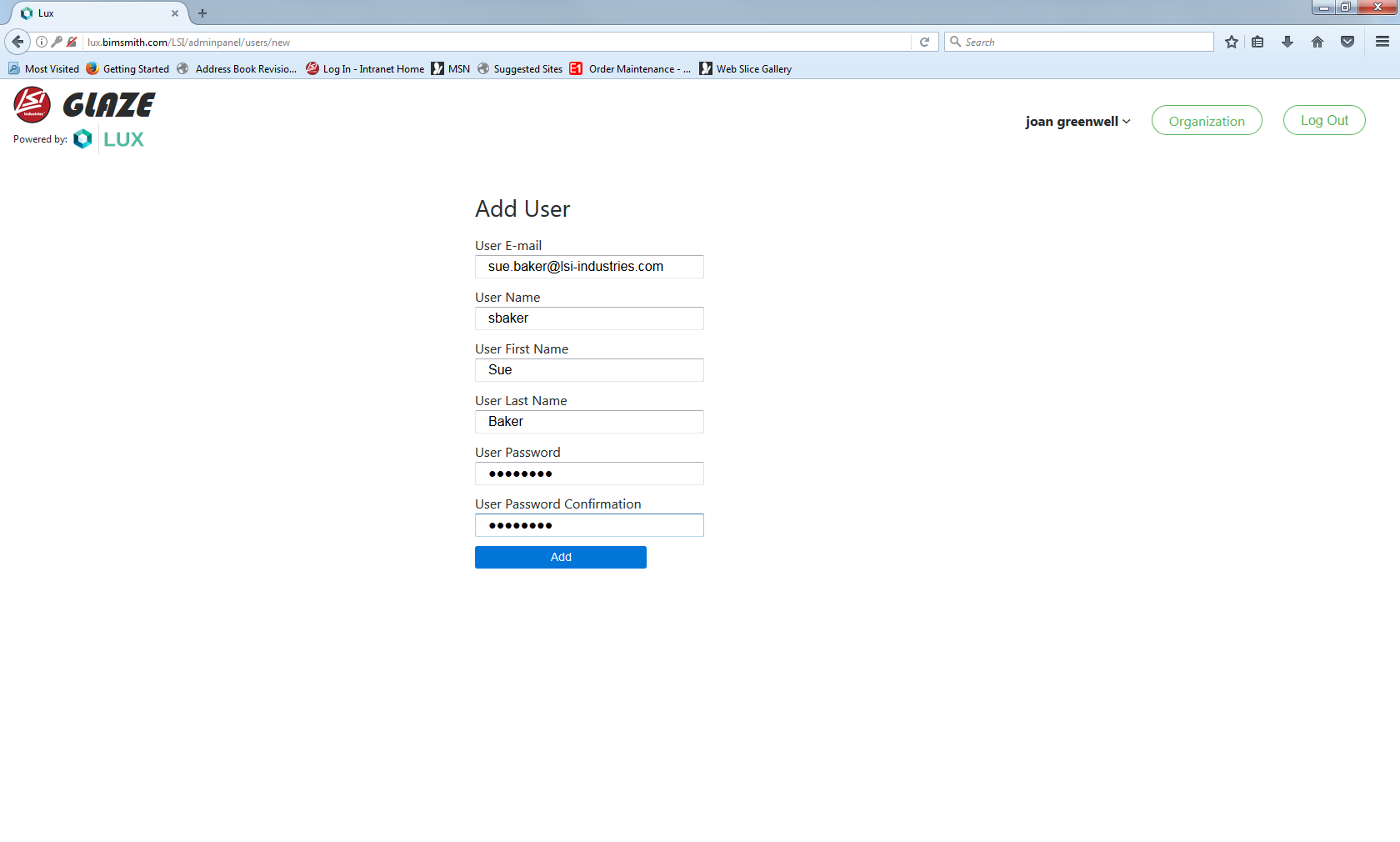 Fill out all field’s and Select Add
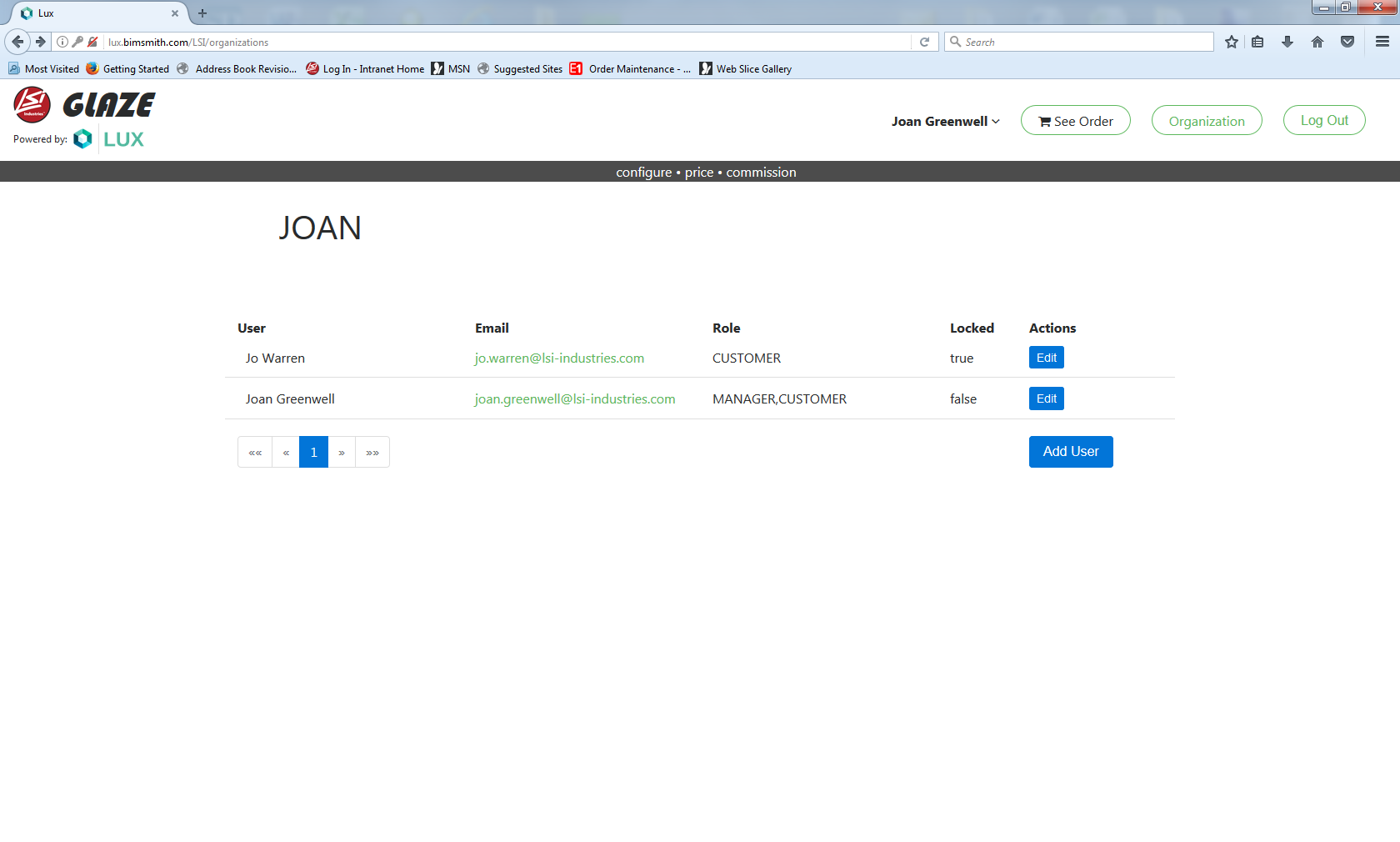 To Lock a user from using the Configurator:
  Select Edit on the User you need to lock
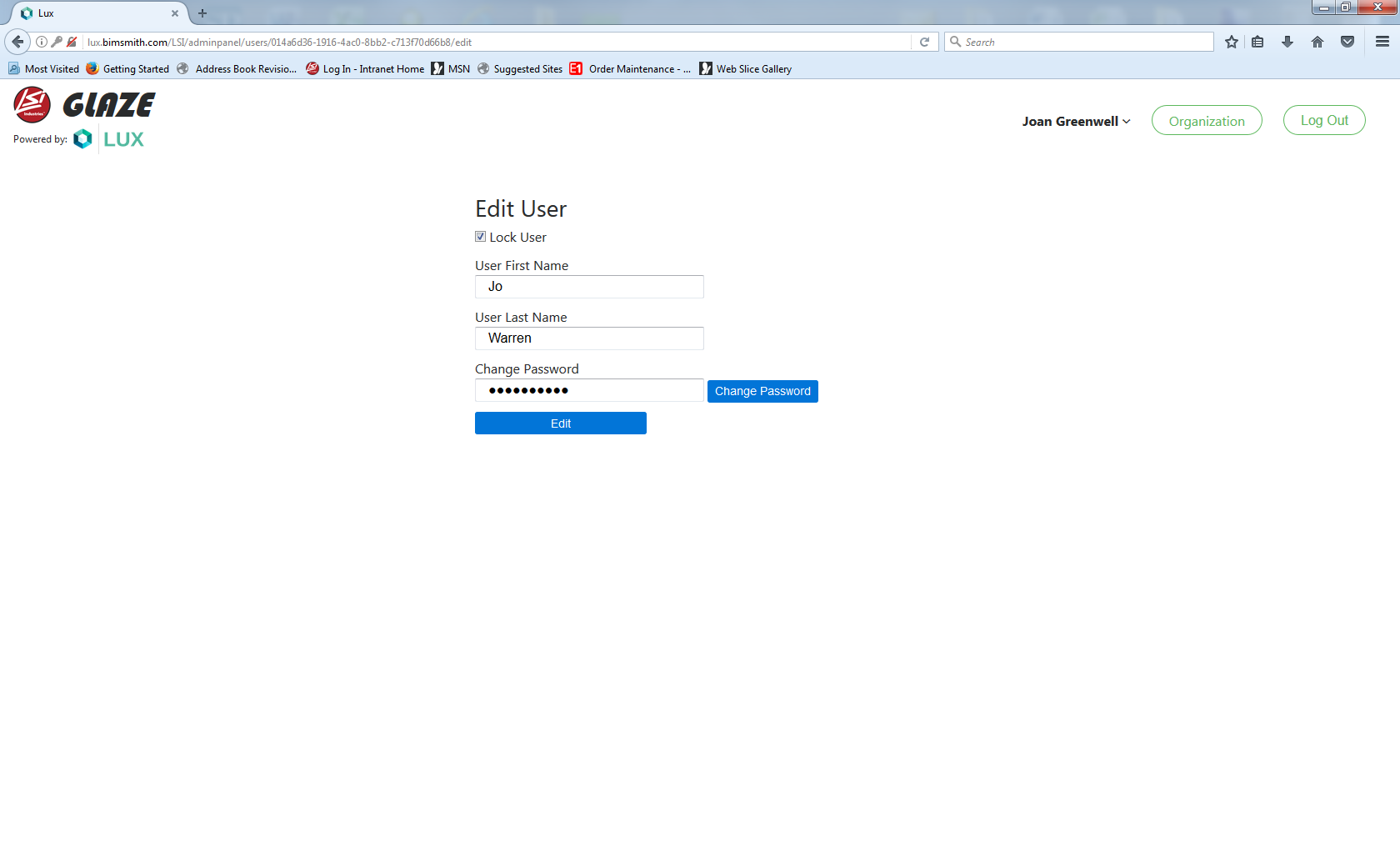 Select Lock User Box and then select Edit
*After 30 days the system will purge the locked users *
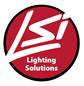 Process for accessing GLAZE outside of Oasis
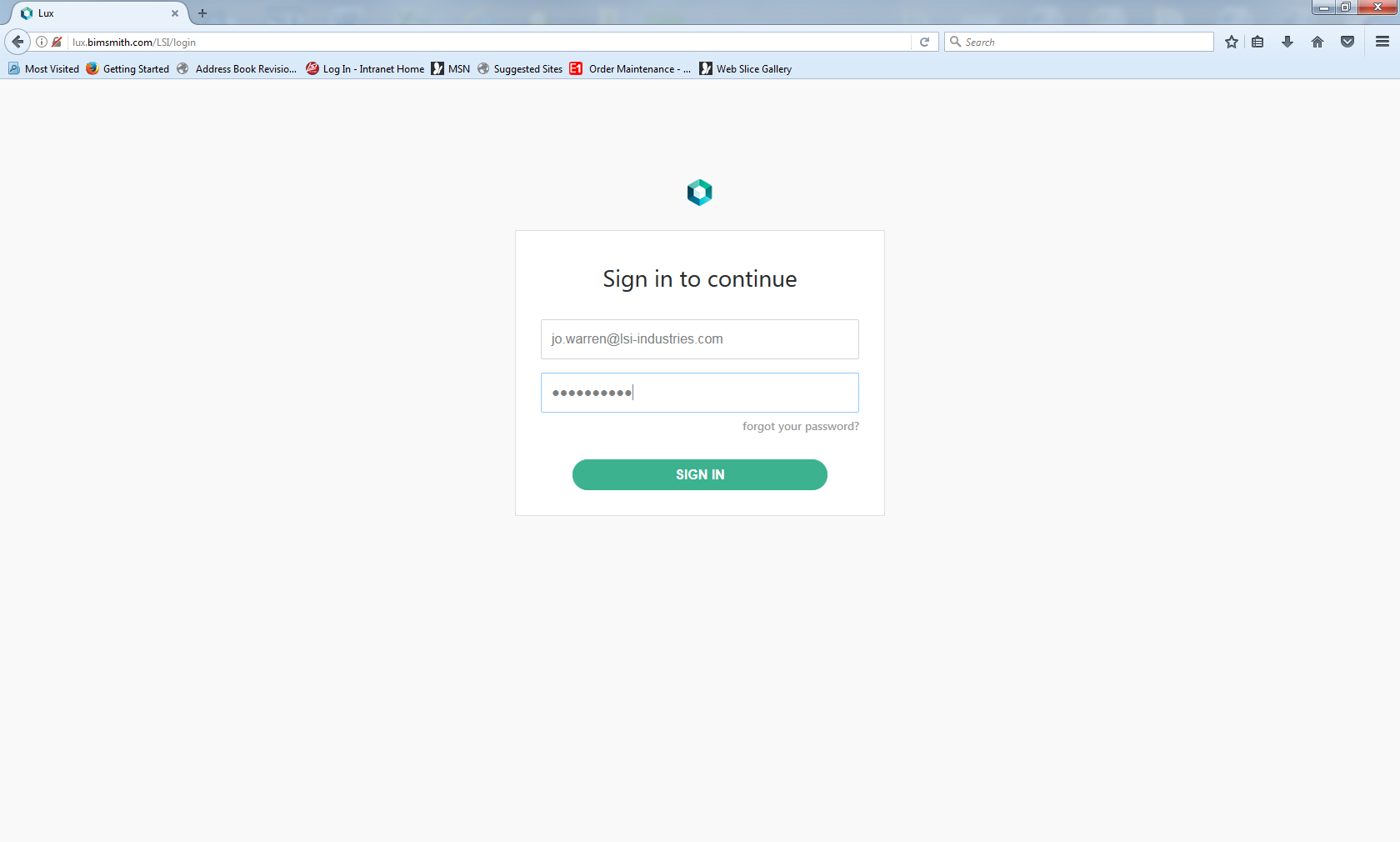 Go to the Configurator Web Link: lux.bimsmith.com/LSI/login
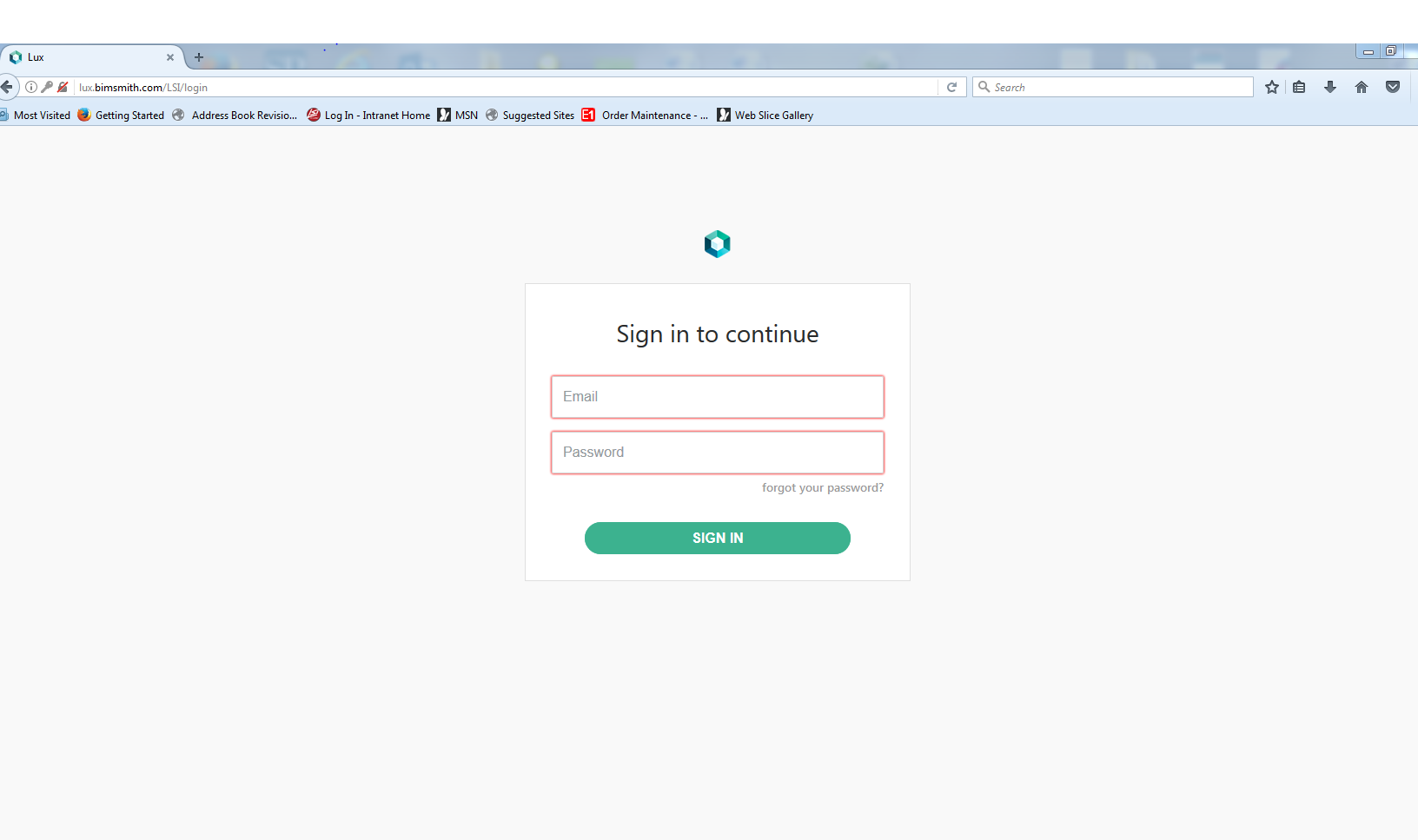 1. Use your Email address
2. Password
 Set Up by LSI
3. Click on
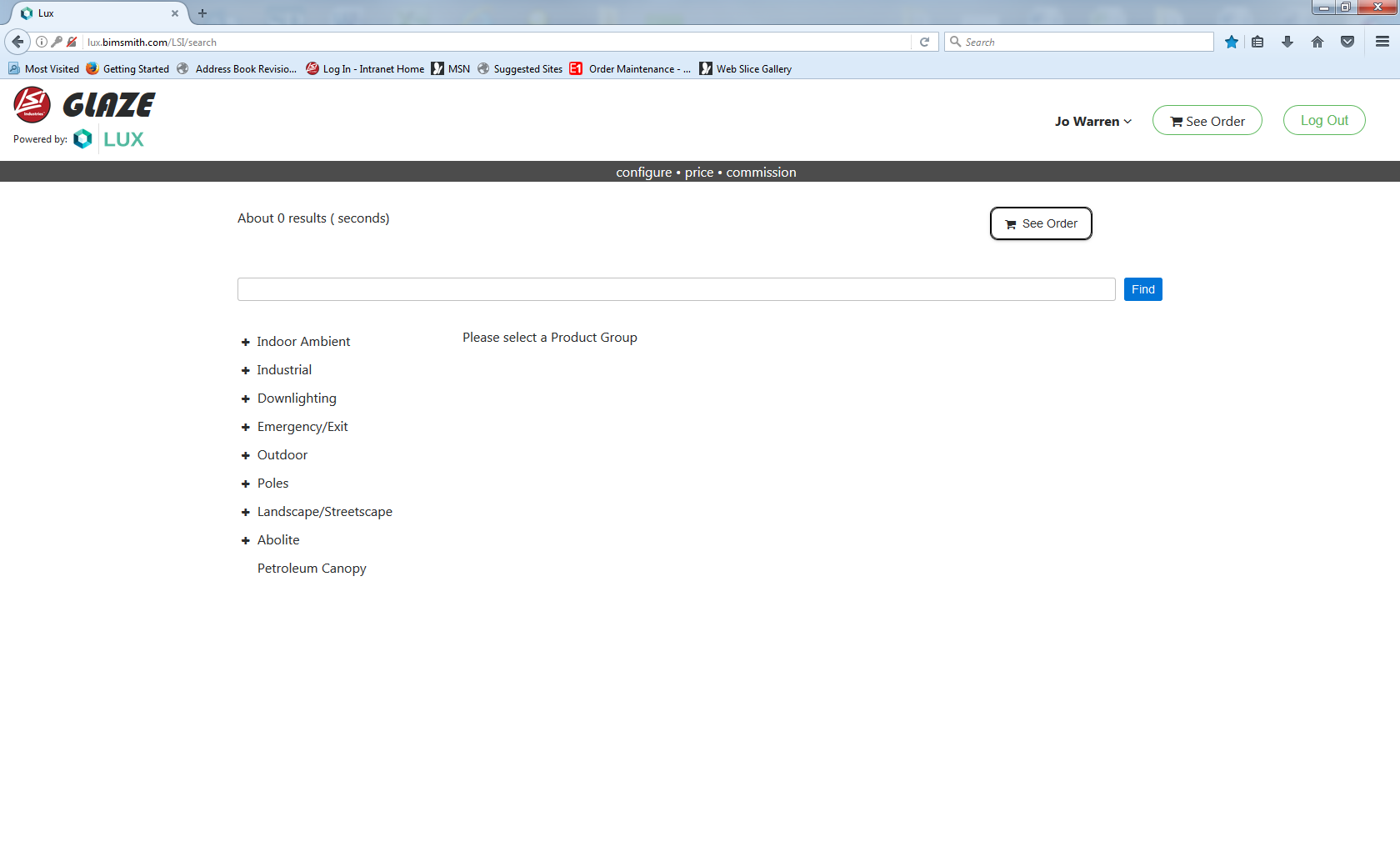 Start Configuring your LSI Order!